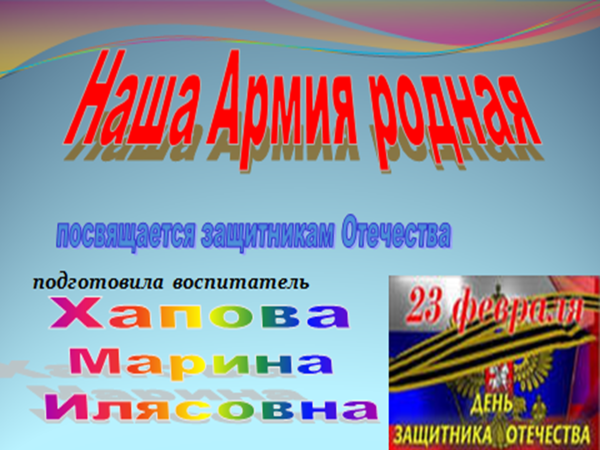 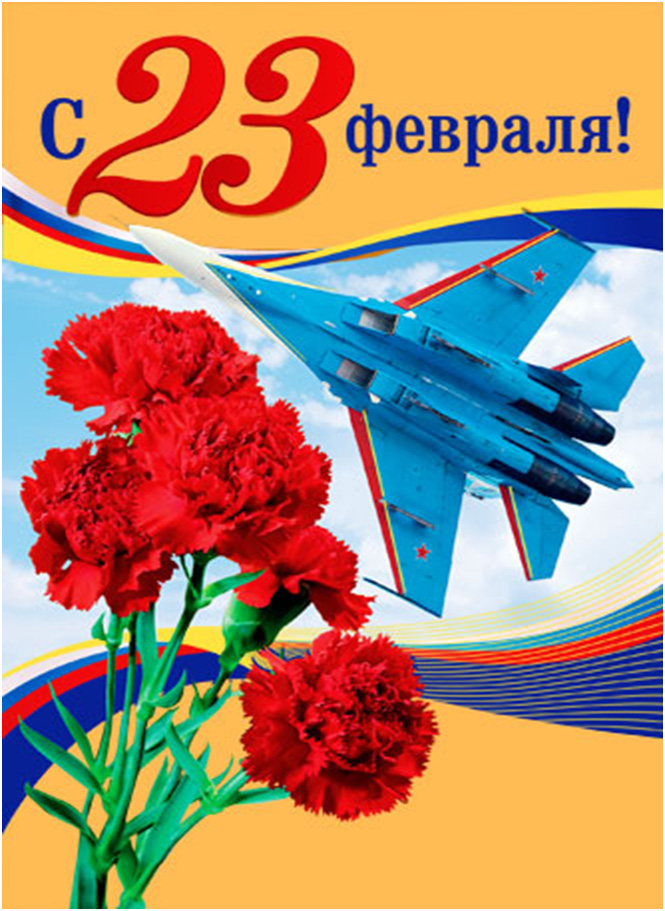 Цель:
1.Познакомить детей с защитниками Отечества, различными родами  войск.
 2.Воспитывать гордость и любовь к воинам
Российской Армии.
3. Приучать чтить память павших бойцов.
4. Развивать сообразительность, смекалку, логическое мышление, память, внимание.
5.Активизация словаря по теме: «Защитники
                       Отечество»
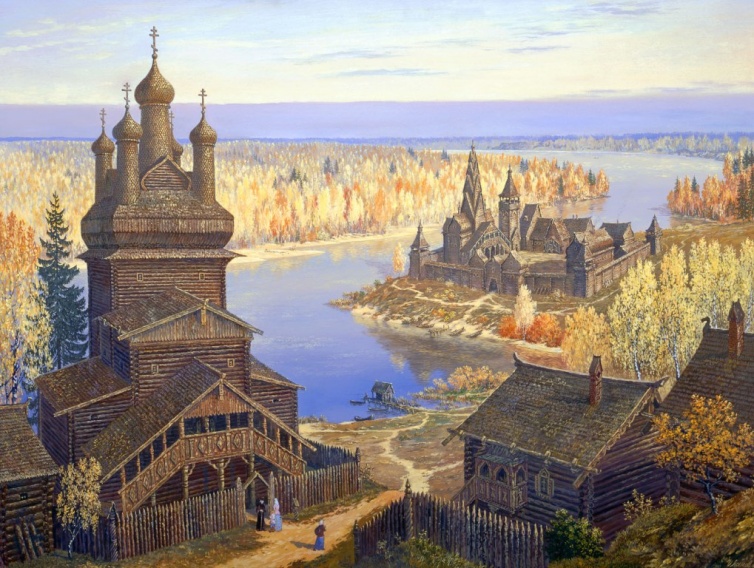 РУСЬ
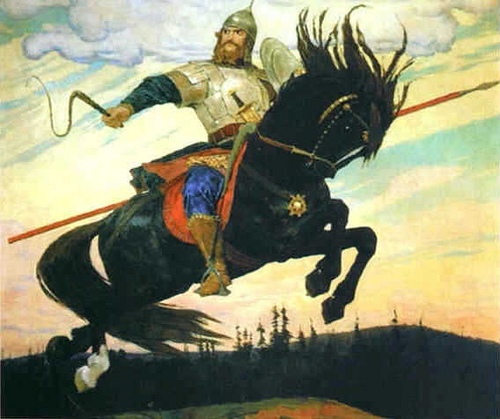 БОГАТЫРИ
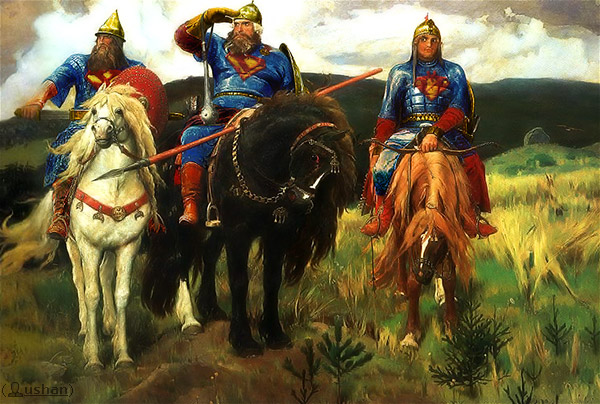 Илья Муромец, Добрыня Никитич, Алеша Попович.
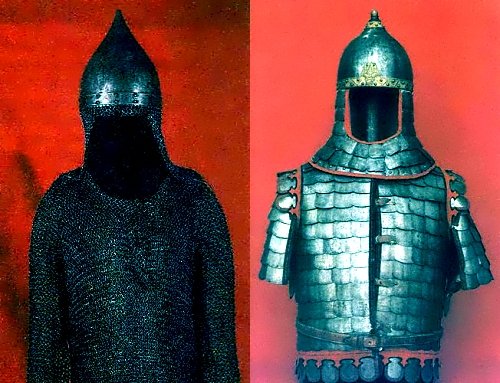 КОЛЬЧУГА – ОДЕЖДА БОГАТЫРЕЙ
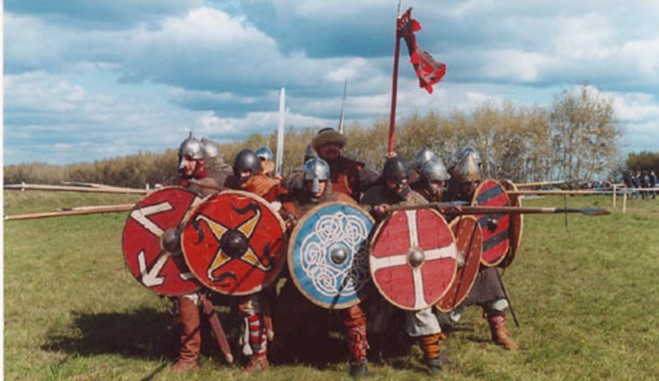 Копья и щиты – оружие богатырей
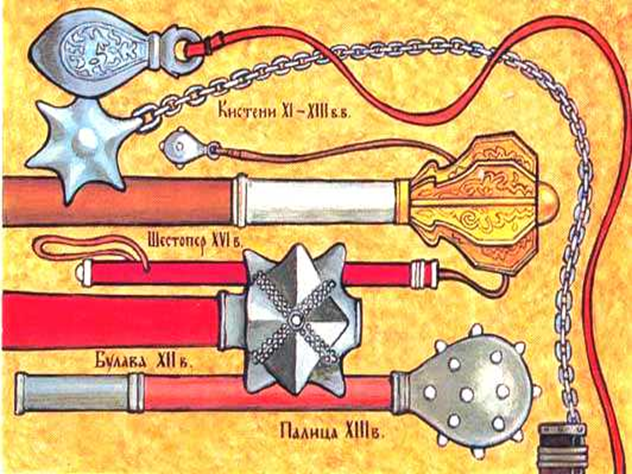 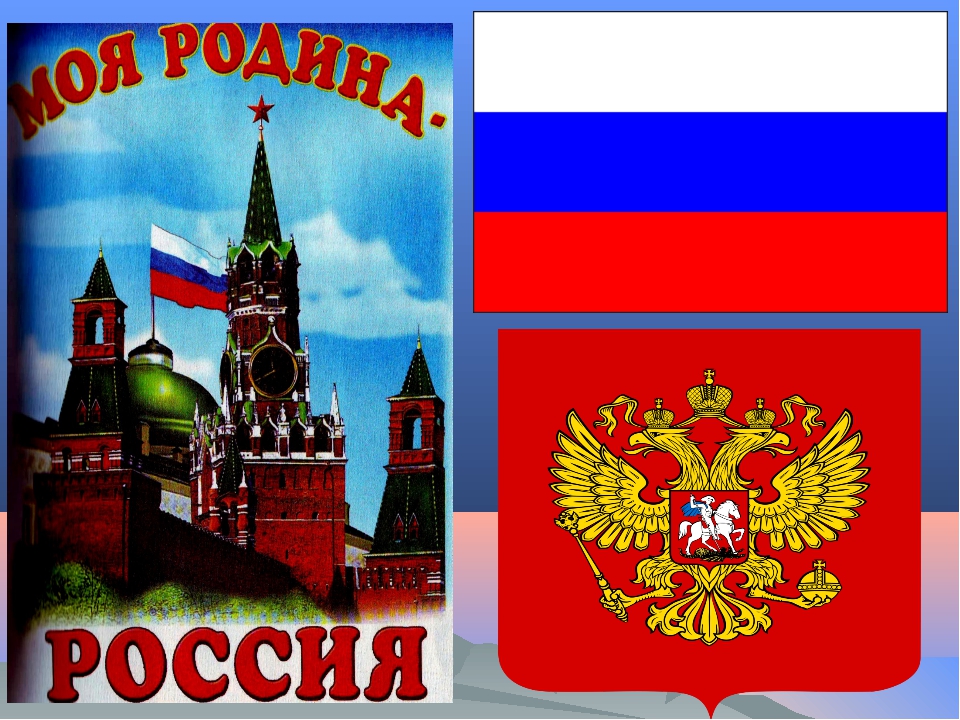 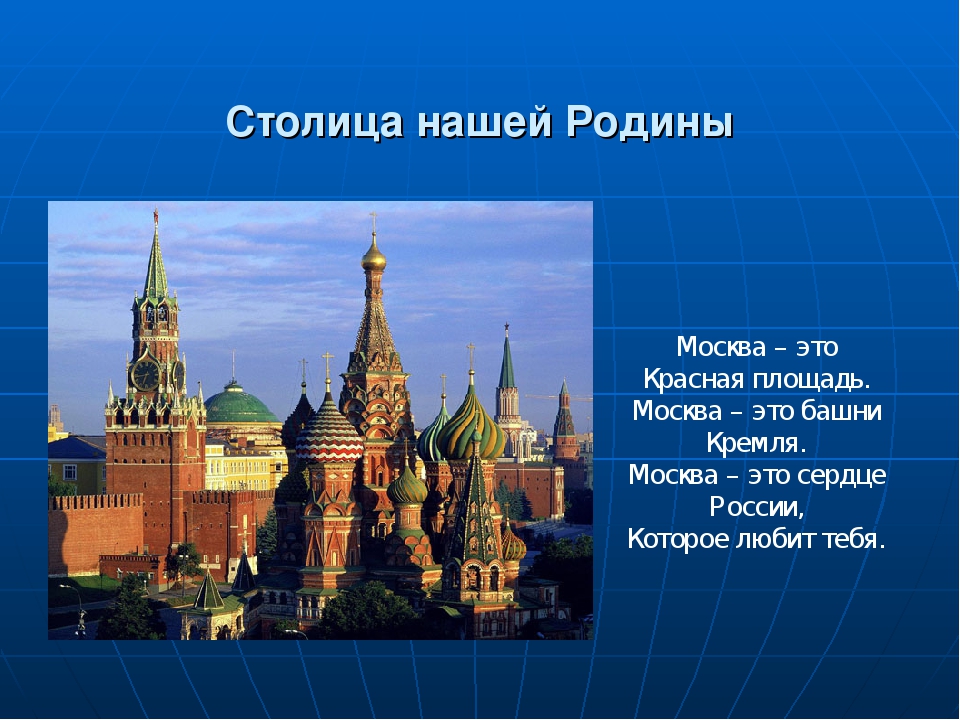 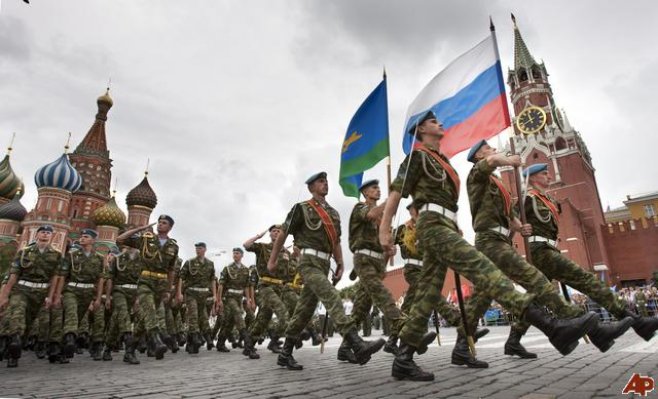 В наше время защитницей страны является Российская Армия
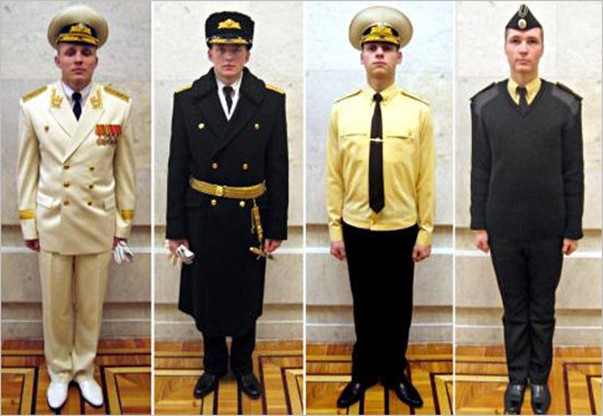 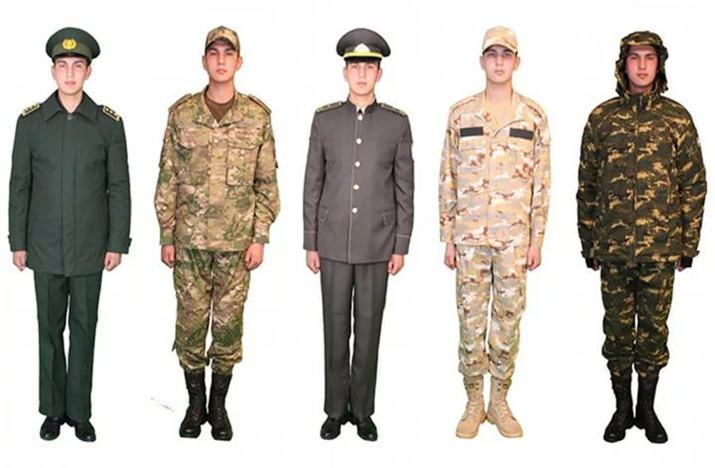 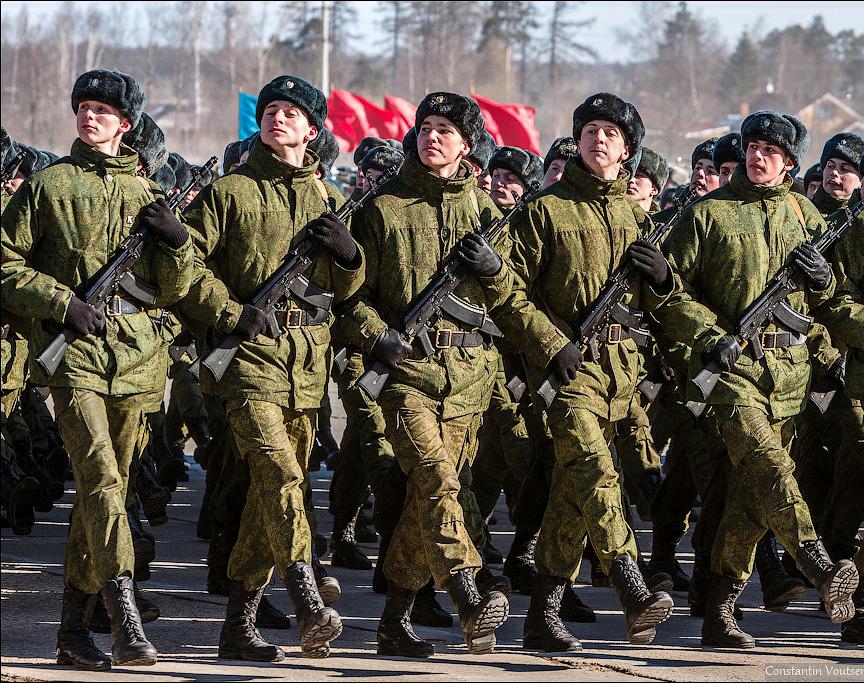 Армия любимая Об армии любимойЗнает стар и младИ ей, непобедимой,Сегодня каждый рад.Есть в армии солдаты, Танкисты, моряки,Все сильные ребята,Им не страшны враги!Стоят ракеты где-то,И на замке граница.И так чудесно это,Что нам спокойно спится!
                И. Гурина
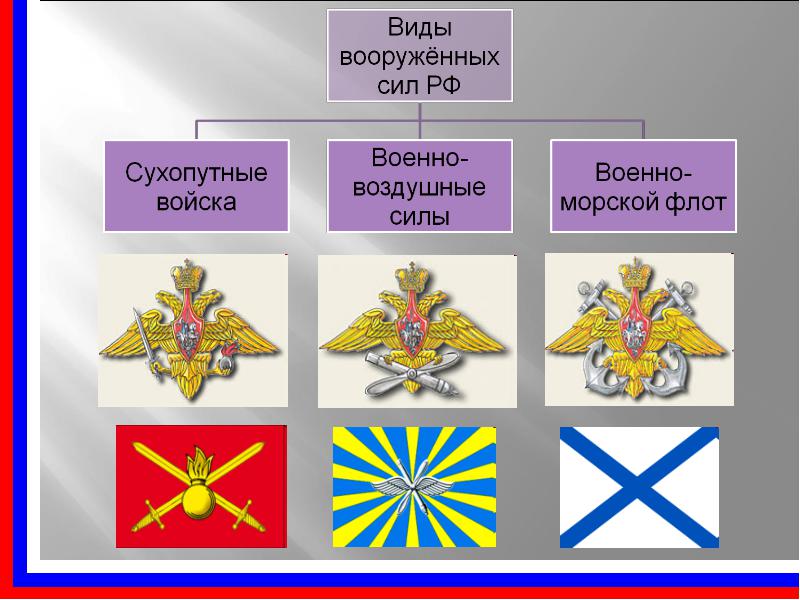 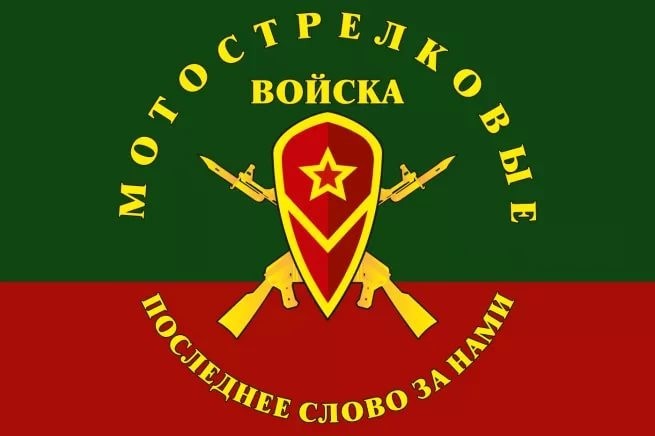 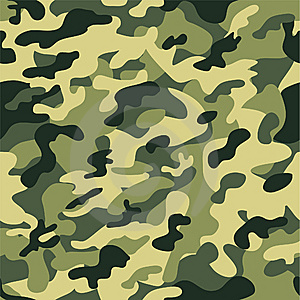 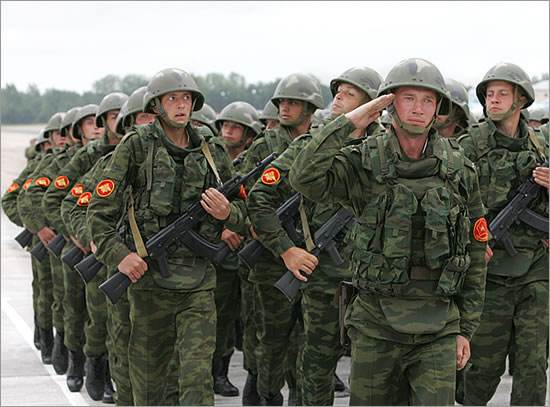 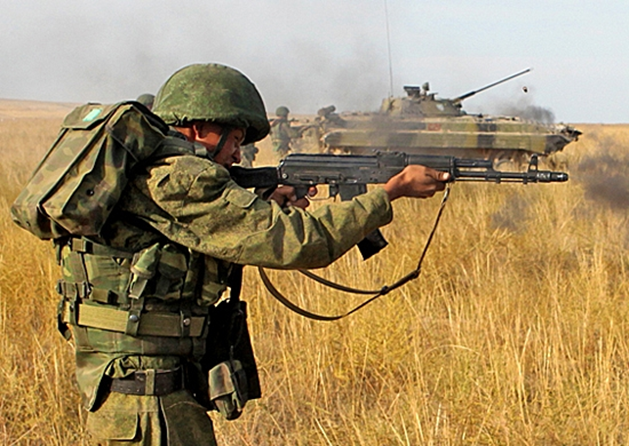 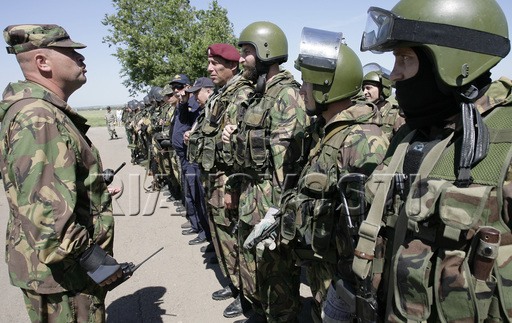 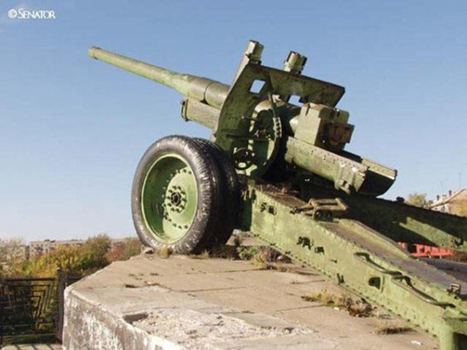 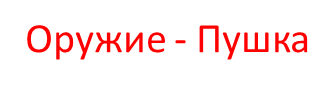 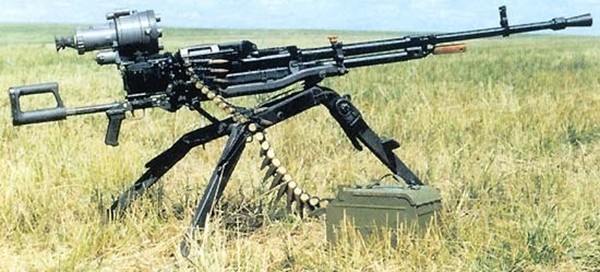 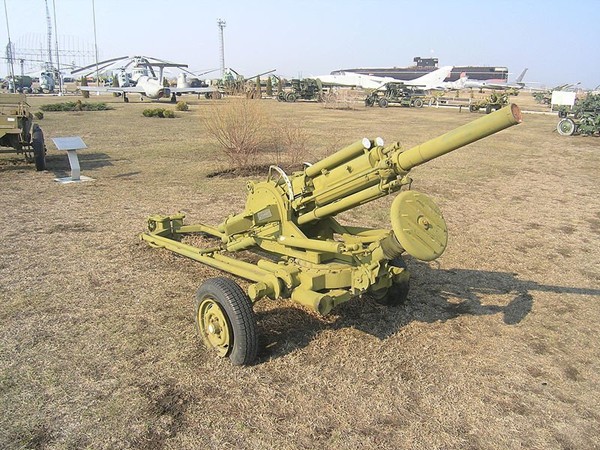 пулемет
миномет
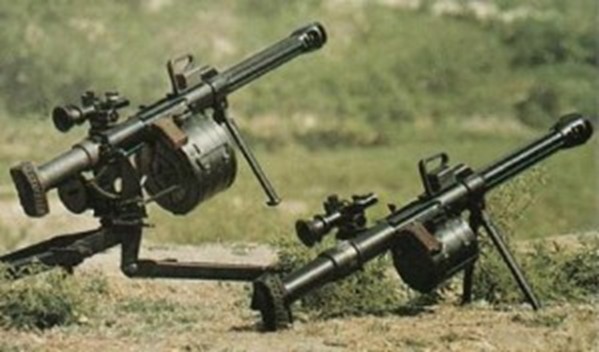 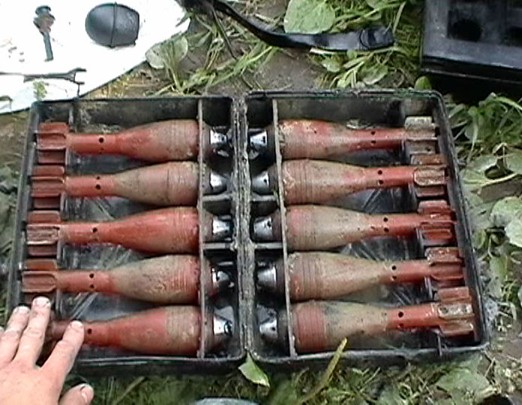 гранатомет
мины
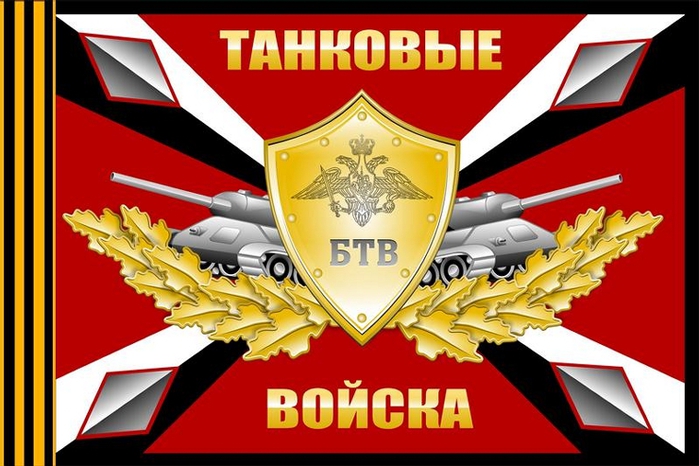 ТАНКОВЫЕ ВОЙСКА
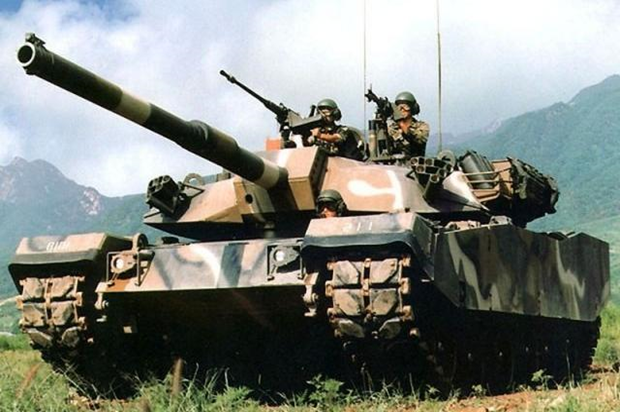 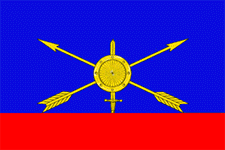 Ракетные войска
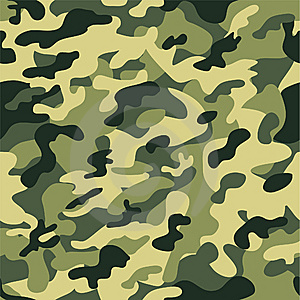 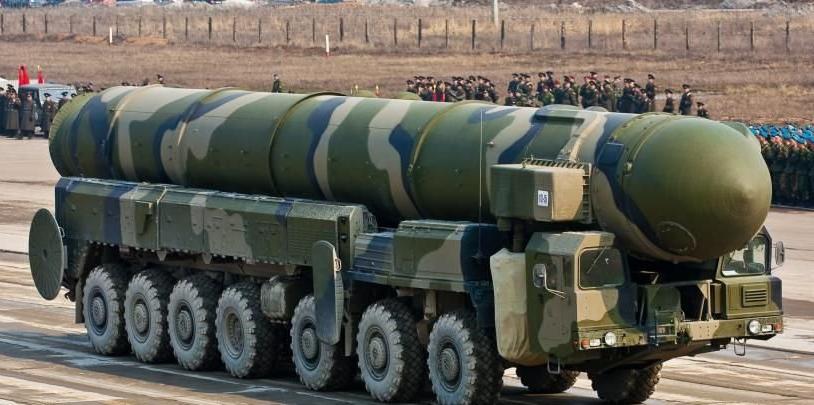 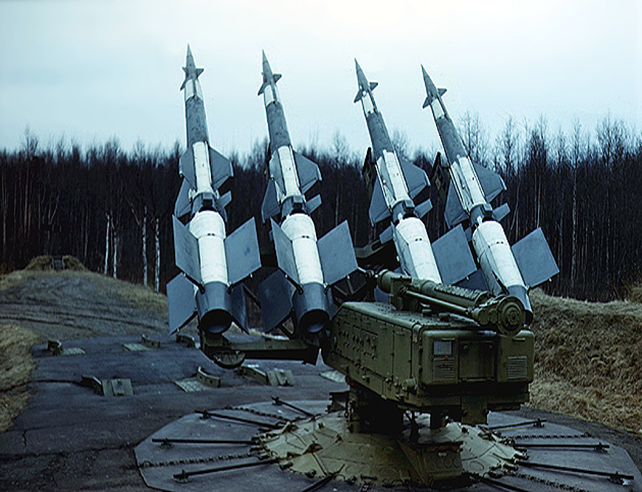 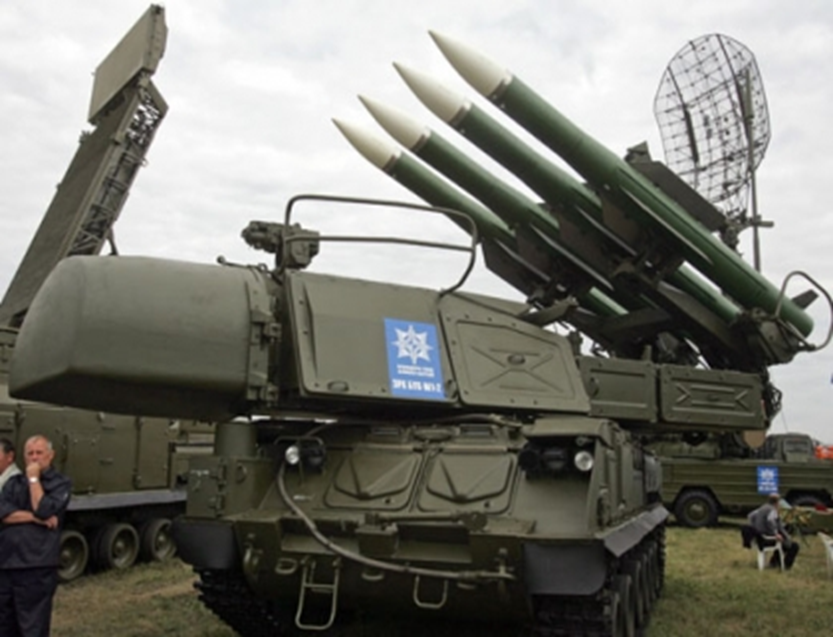 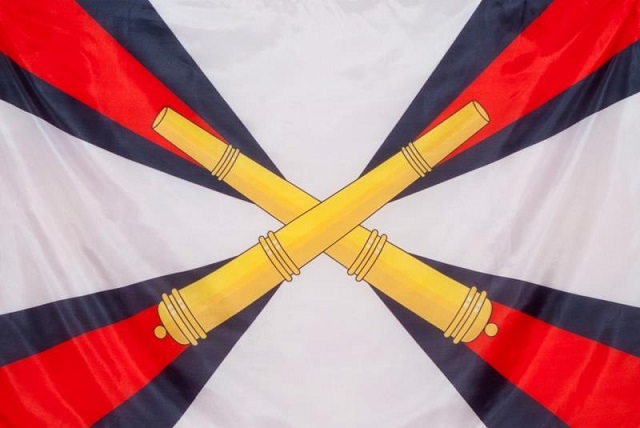 Артиллерийские войска
артиллерия
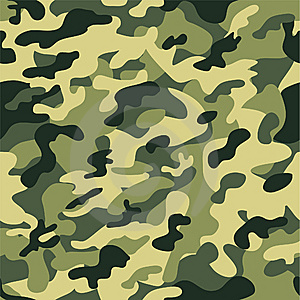 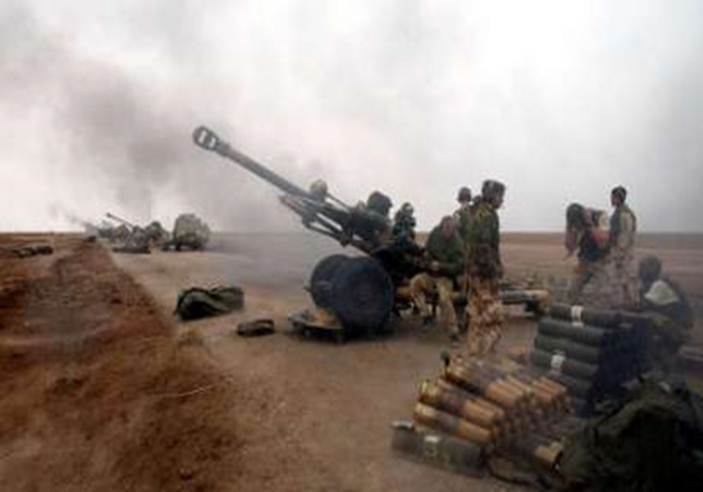 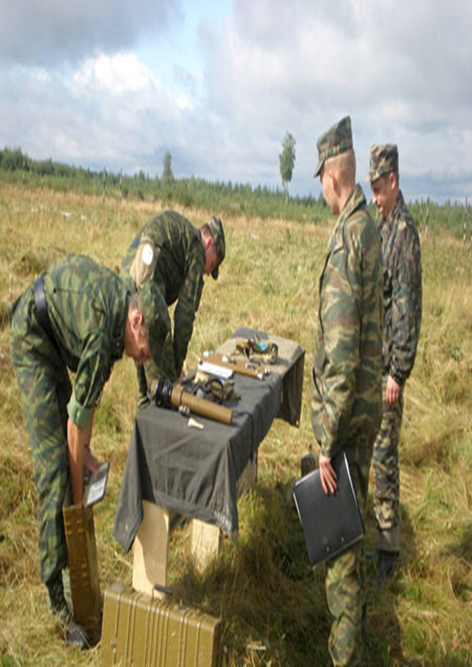 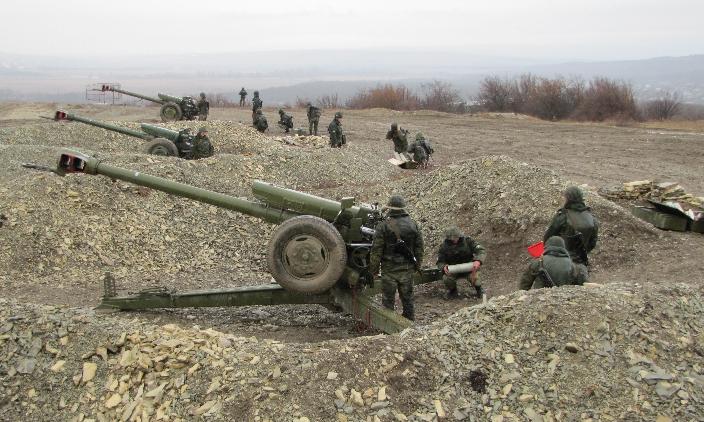 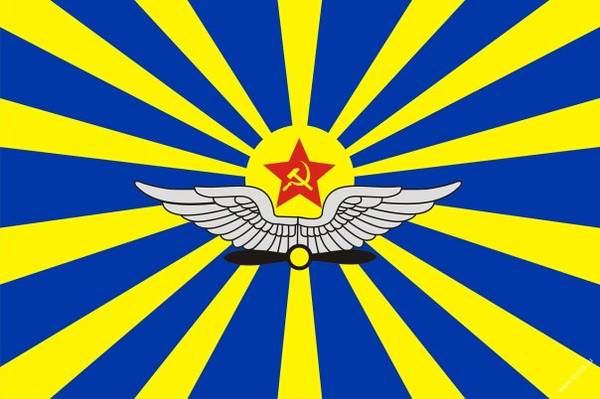 Военно-воздушные силы
Военно-воздушные силы :
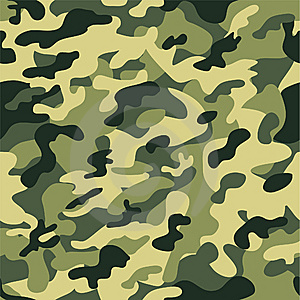 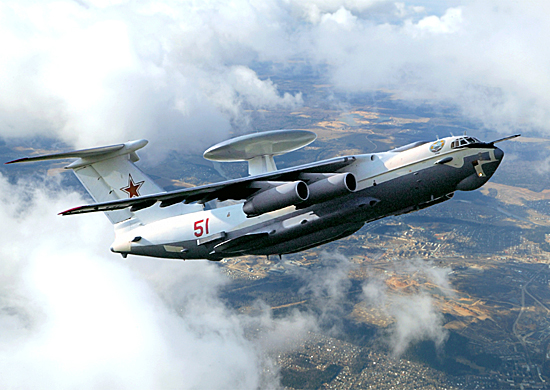 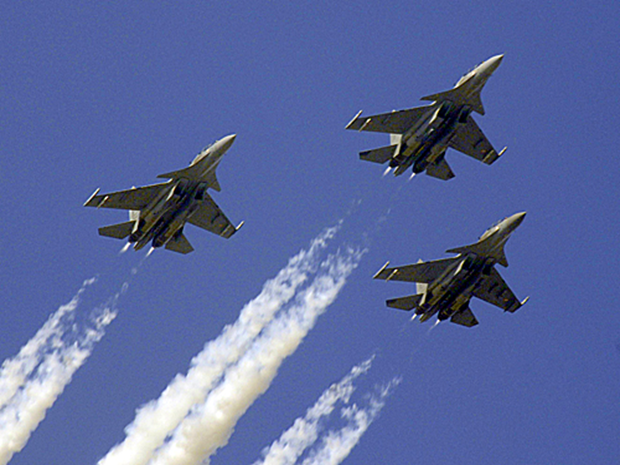 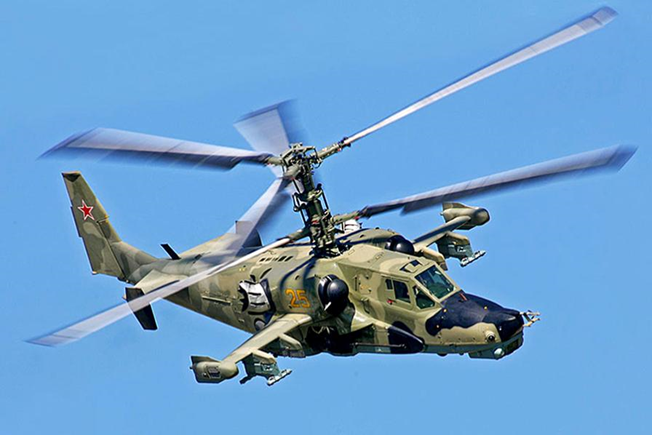 Войска противовоздушной обороны - ПВО
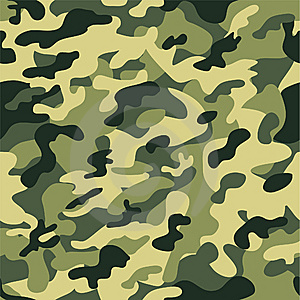 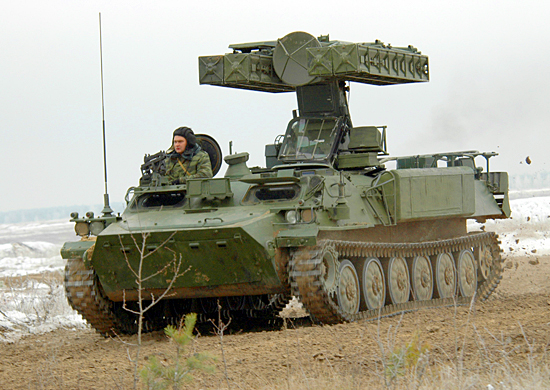 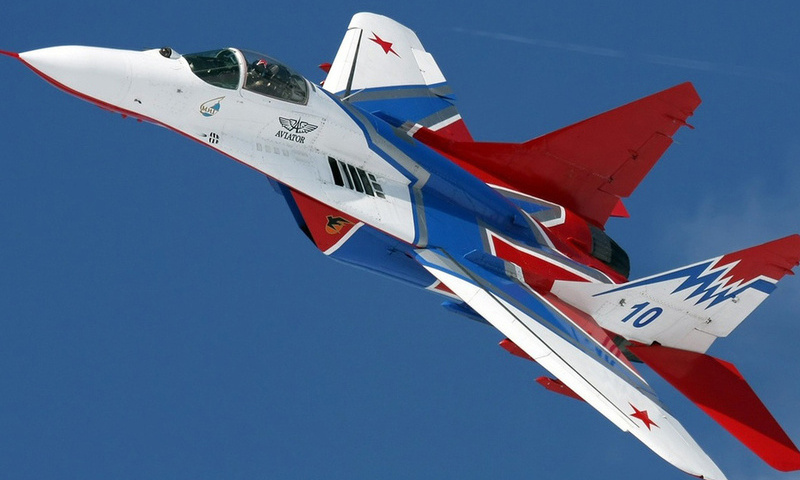 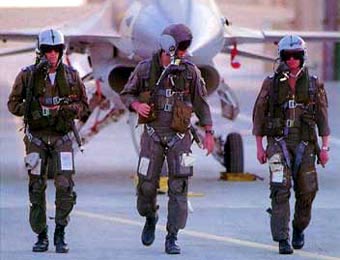 Воздушно-десантные войска
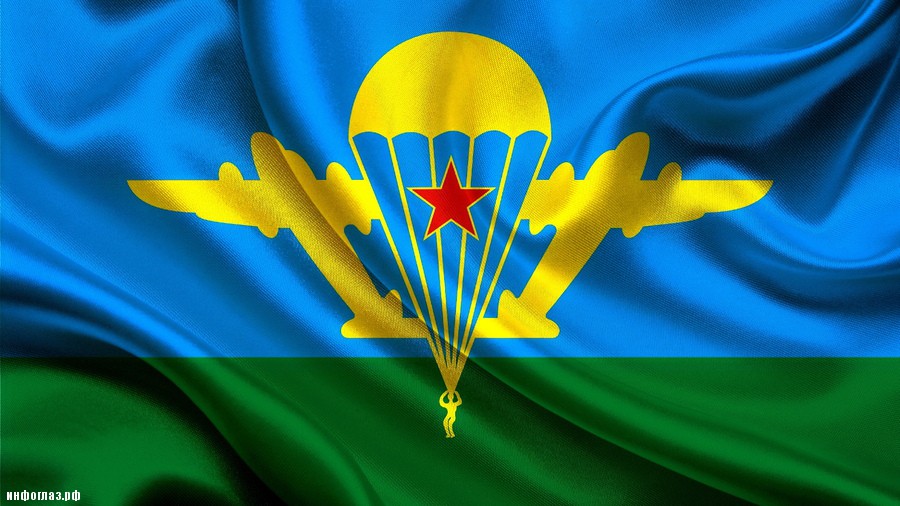 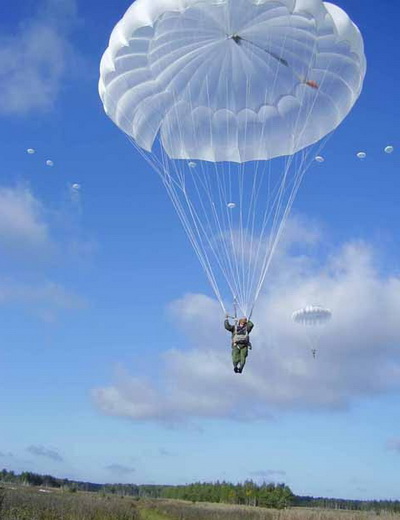 ДЕСАНТНИКИ
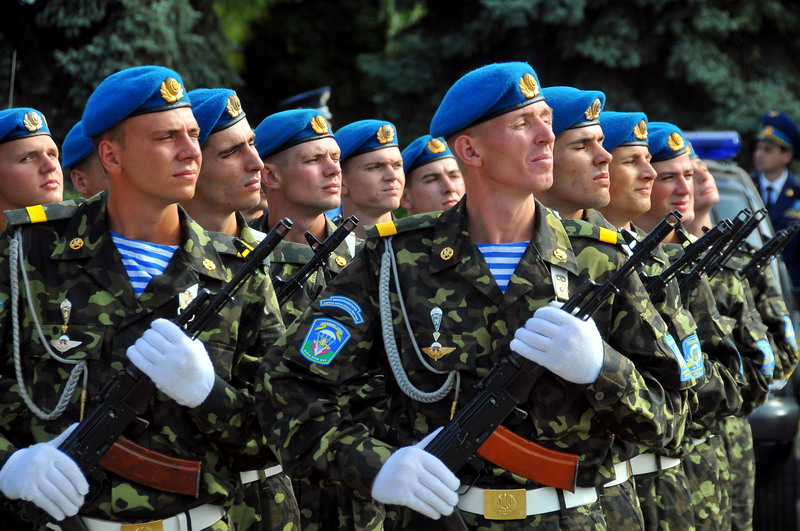 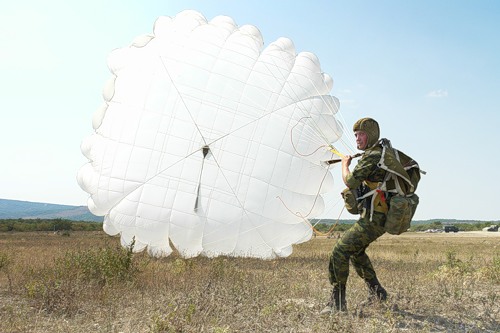 Военно-морской флот
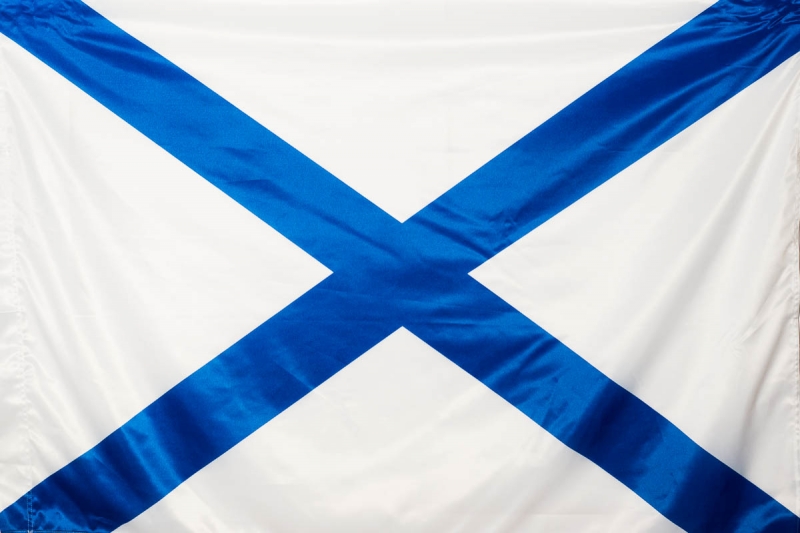 Военно-морской флот:
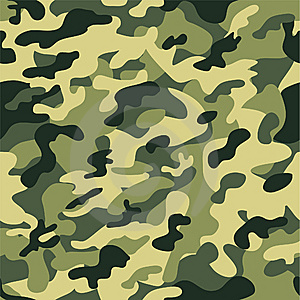 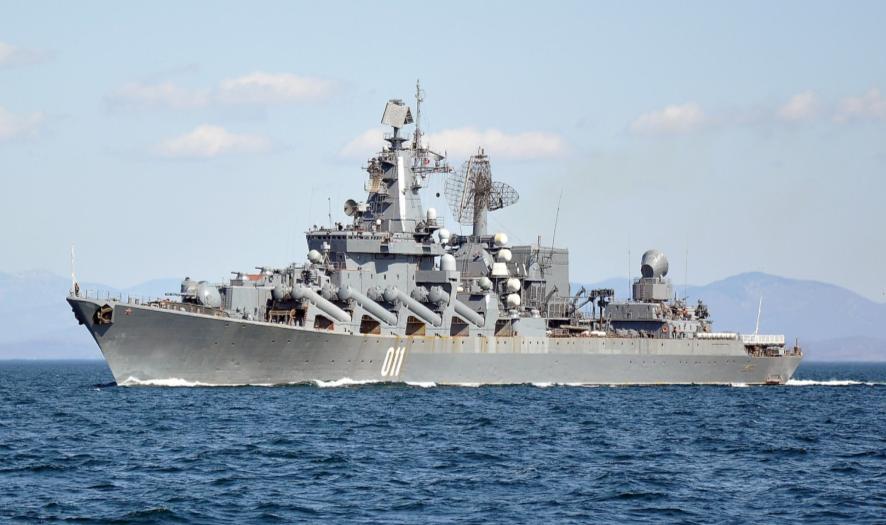 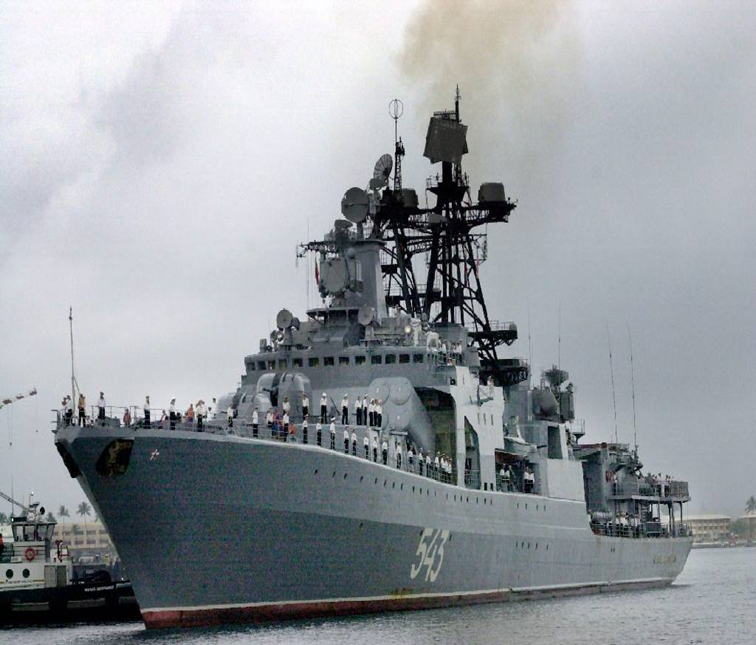 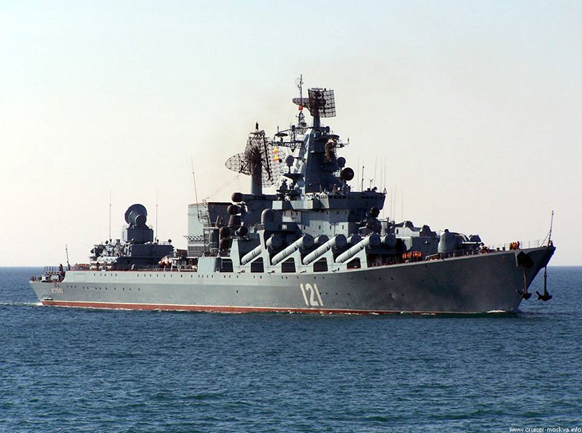 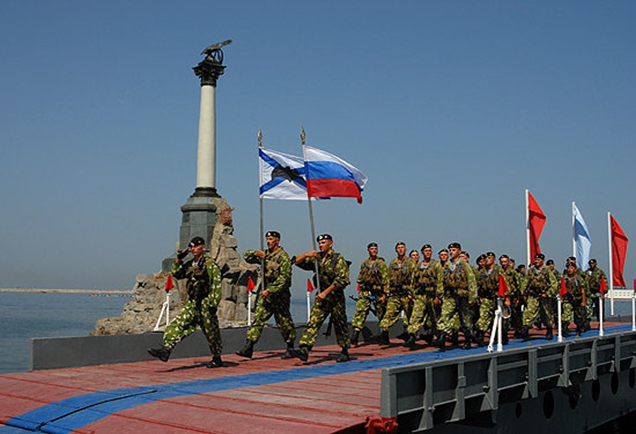 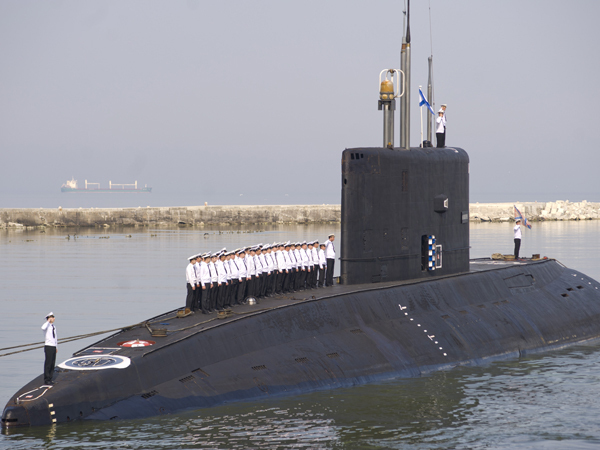 ПОДВОДНИКИ
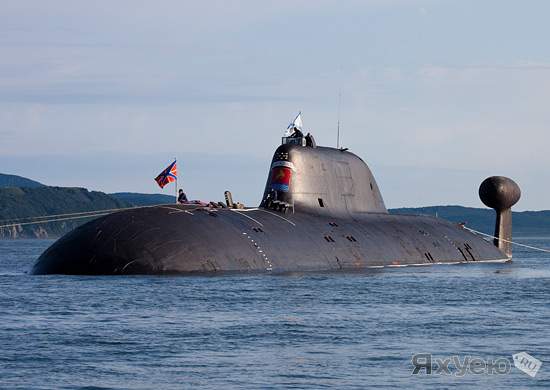 М О Р Я К И
Космические войска
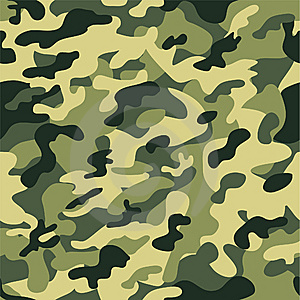 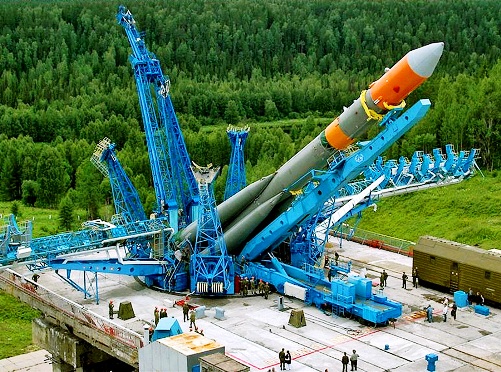 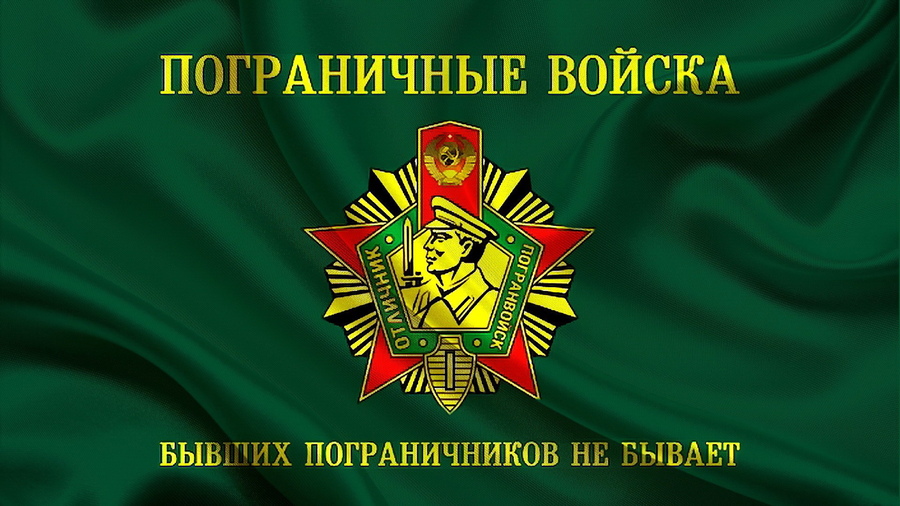 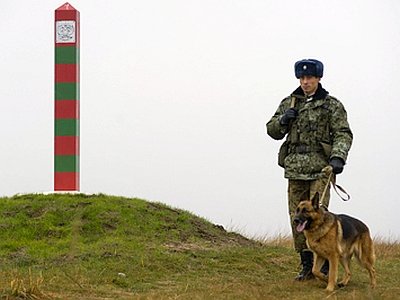 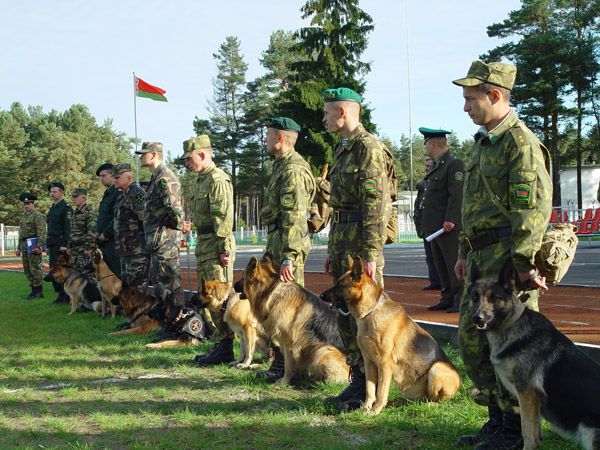 ПОГРАНИЧНИКИ
Назовите, военнослужащего какого рода войск вы видите (Кто это?):
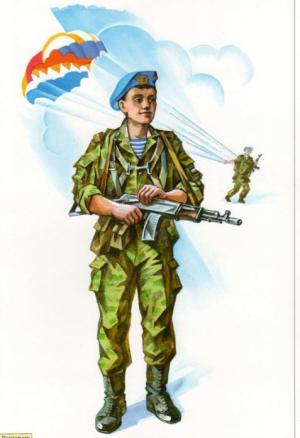 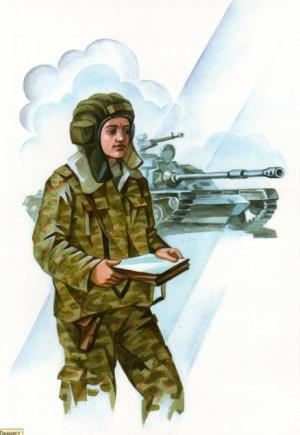 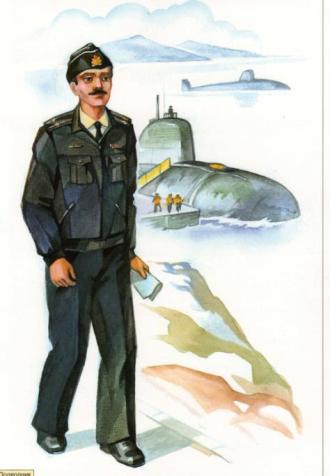 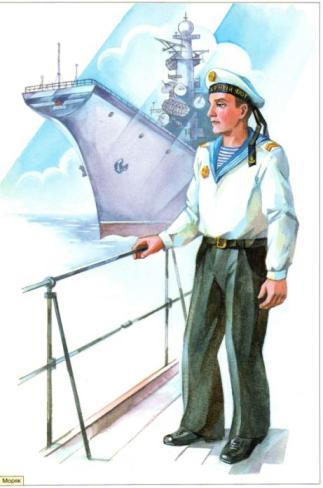 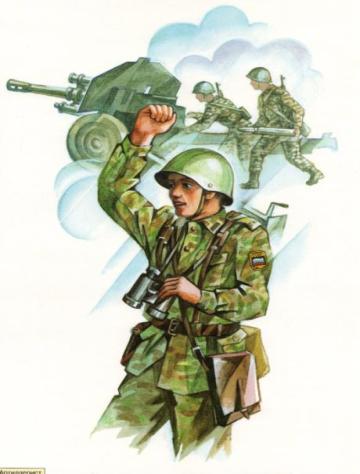 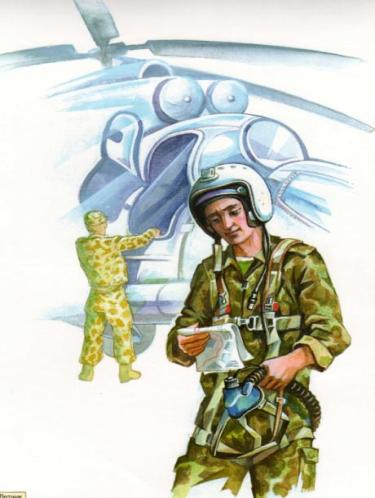 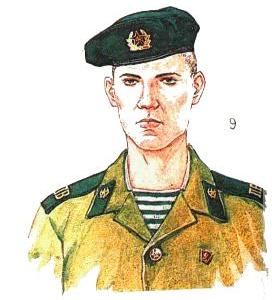 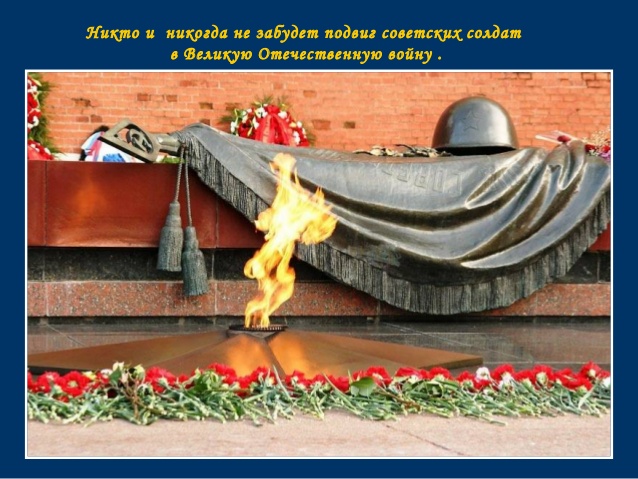 Служить в армии – почетная обязанность
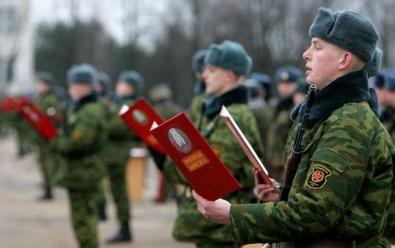 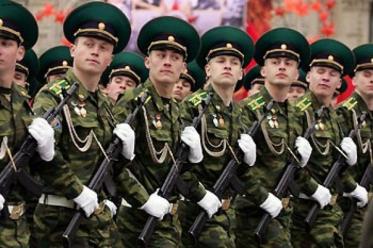 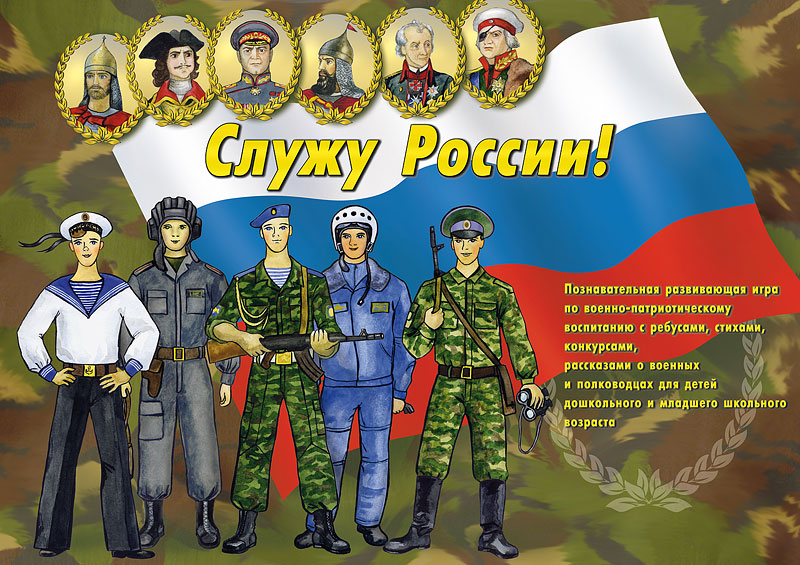 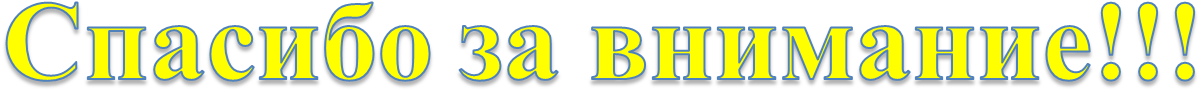